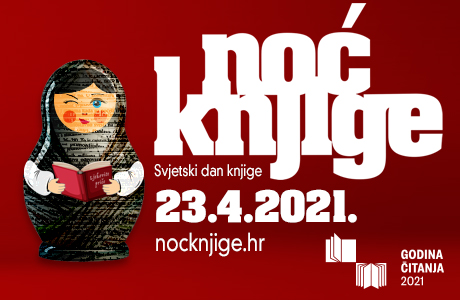 Book Title
A report by Your Name
OŠ Ljubešćica, travanj 2021.
Ivana Nogić, knjižničarka
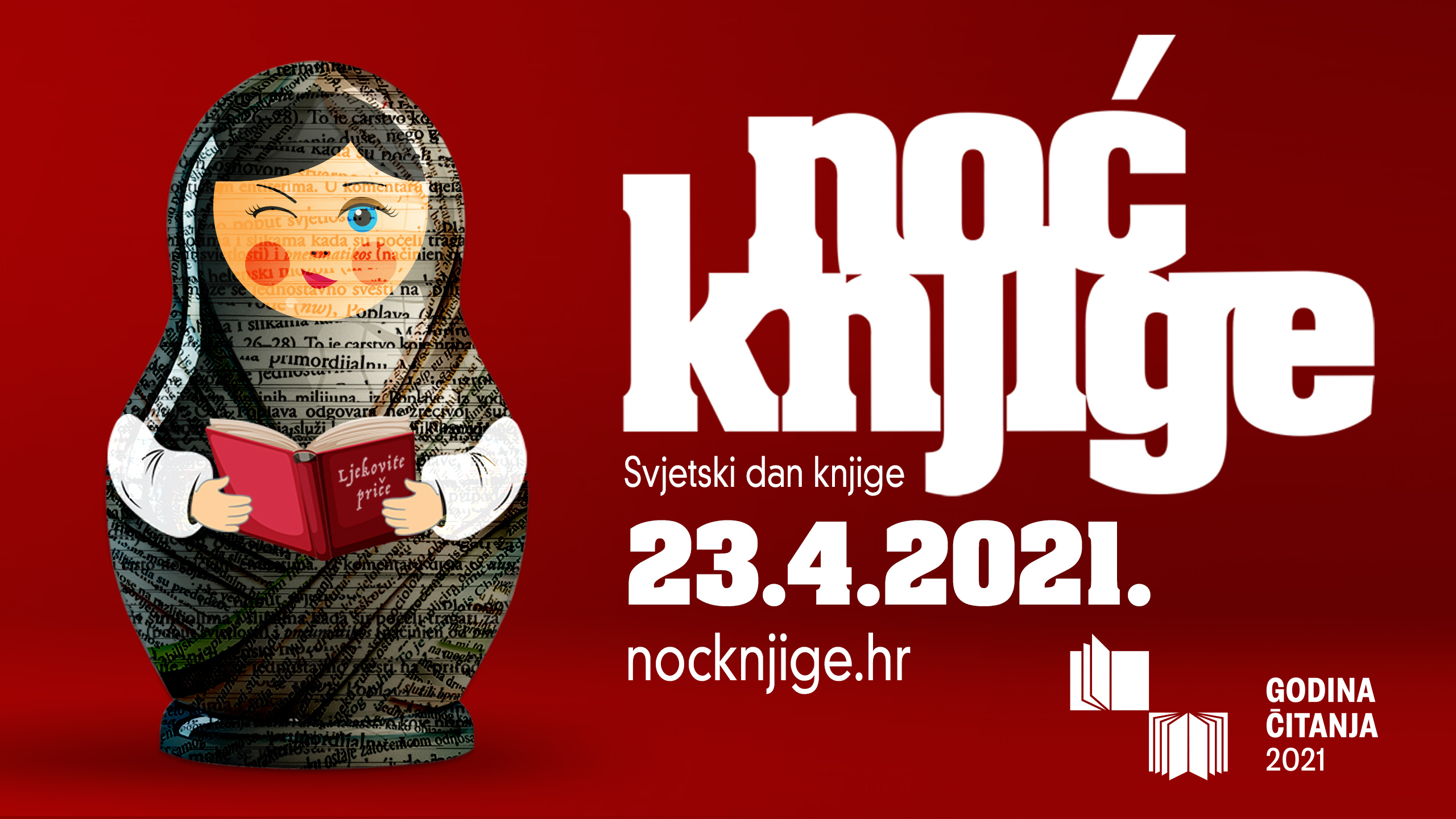 Noć knjige 2021. obilježava se desetu godinu zaredom!
U “NOĆI KNJIGE”

obilježavamo:

Dan hrvatske knjige - 22. travnja
Svjetski dan knjige i autorskih prava - 23. travnja.
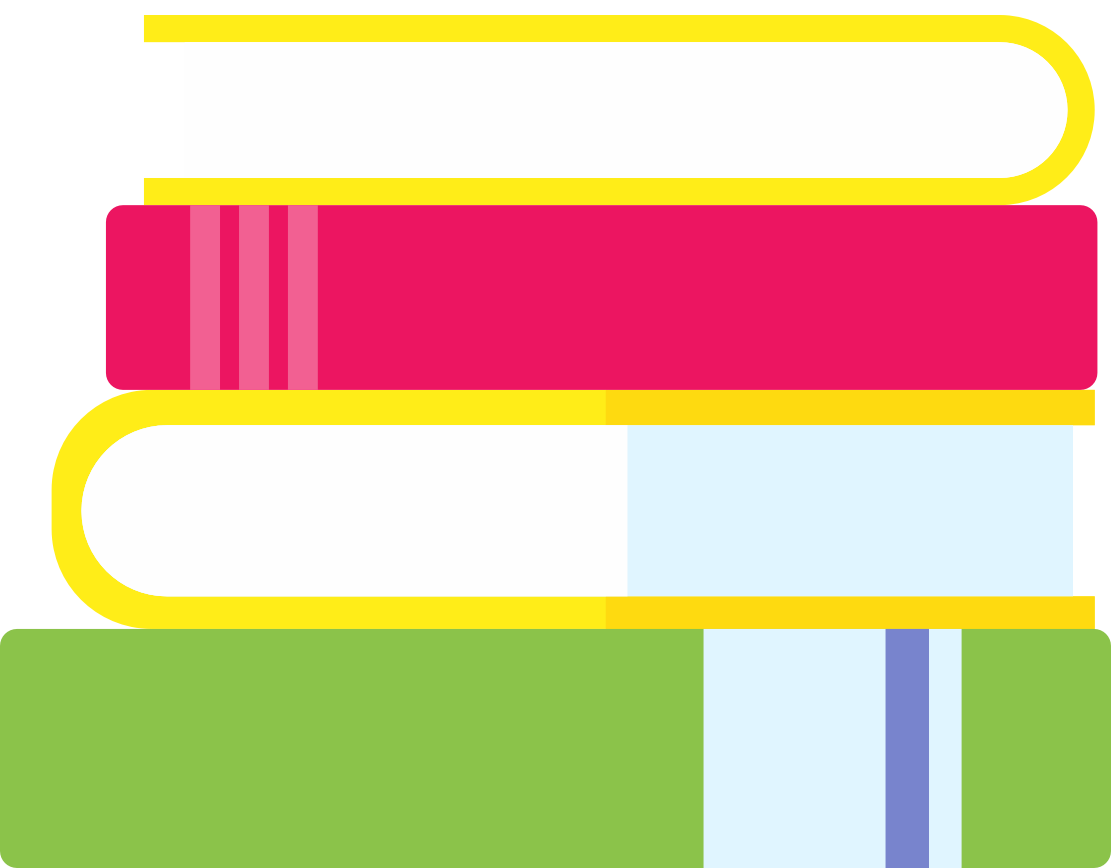 ZAŠTO DAN HRVATSKE KNJIGE BAŠ 22. travnja?
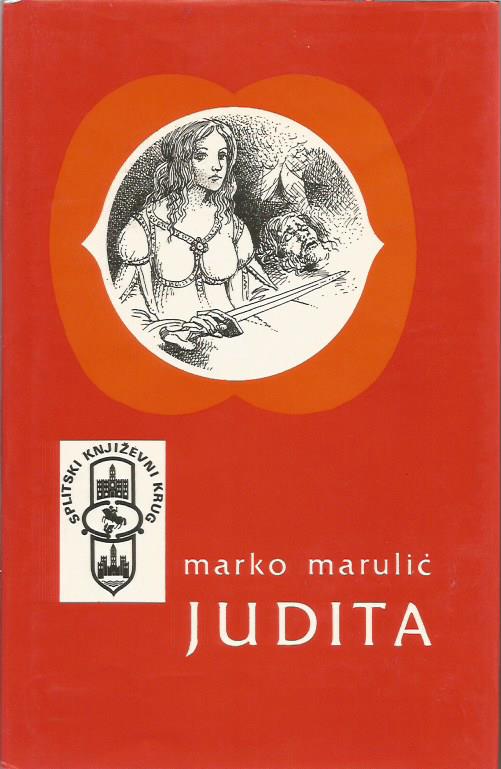 Dan hrvatske knjige obilježava se 22. travnja odlukom Hrvatskog sabora iz 1996. godine, a u spomen na našeg književnika Marka Marulića, koji je toga dana 1501. godine dovršio svoje djelo “Judita”.
„Judita” je izdana prije točno 500 godina – davne 1521.
MARKO MARULIĆ
Time je Marko Marulić stekao titulu “oca hrvatske književnosti”!
A našao se i na novčanici od 500 kuna!
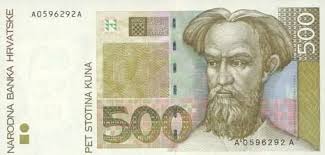 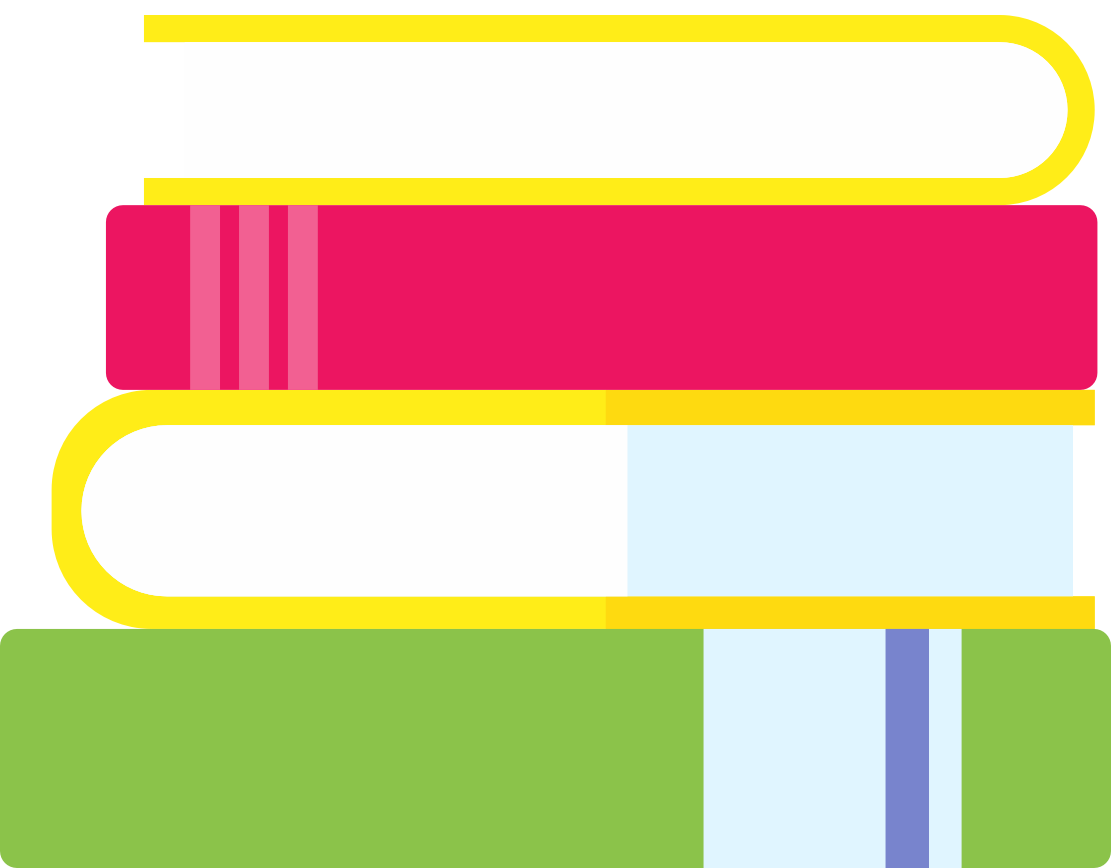 ZAŠTO SVJETSKI DAN KNJIGE I 
AUTORSKIH PRAVA BAŠ 23. travnja?
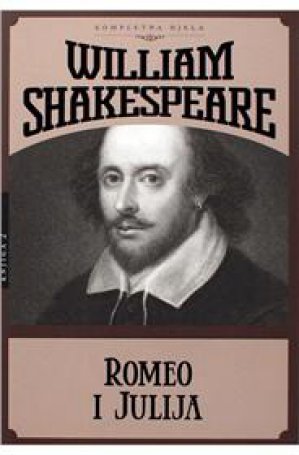 Svjetski dan knjige i autorskih prava obilježava se 23. travnja, a proglašen je 1995. godine na Glavnoj skupštini UNESCO-a. Toga dana 1616. godine umrli su veliki svjetski književnici Miguel de Cervantes i William Shakespeare. Obilježavajući Svjetski dan knjige i autorskih prava, UNESCO poziva sve ljude da promiču knjigu, čitanje i izdavaštvo, uz zaštitu autorskih prava.
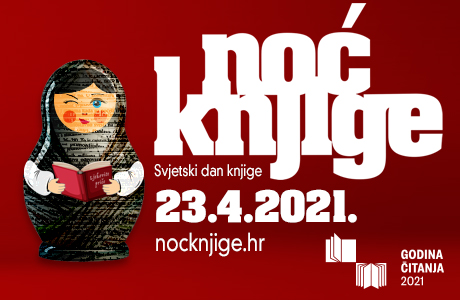 http://os-ljubescica.skole.hr/skola/knjiznica Slobodno zavirite u knjižnicu naše škole i pronađite nešto za sebe!
HVALA NA PAŽNJI!